Textile recycling
Lucía González,  Iria Ventoso,  Uxía García,  Marta Paz,  Hugo Cortés and Alejandro Fernández.
BRAINSTORMING
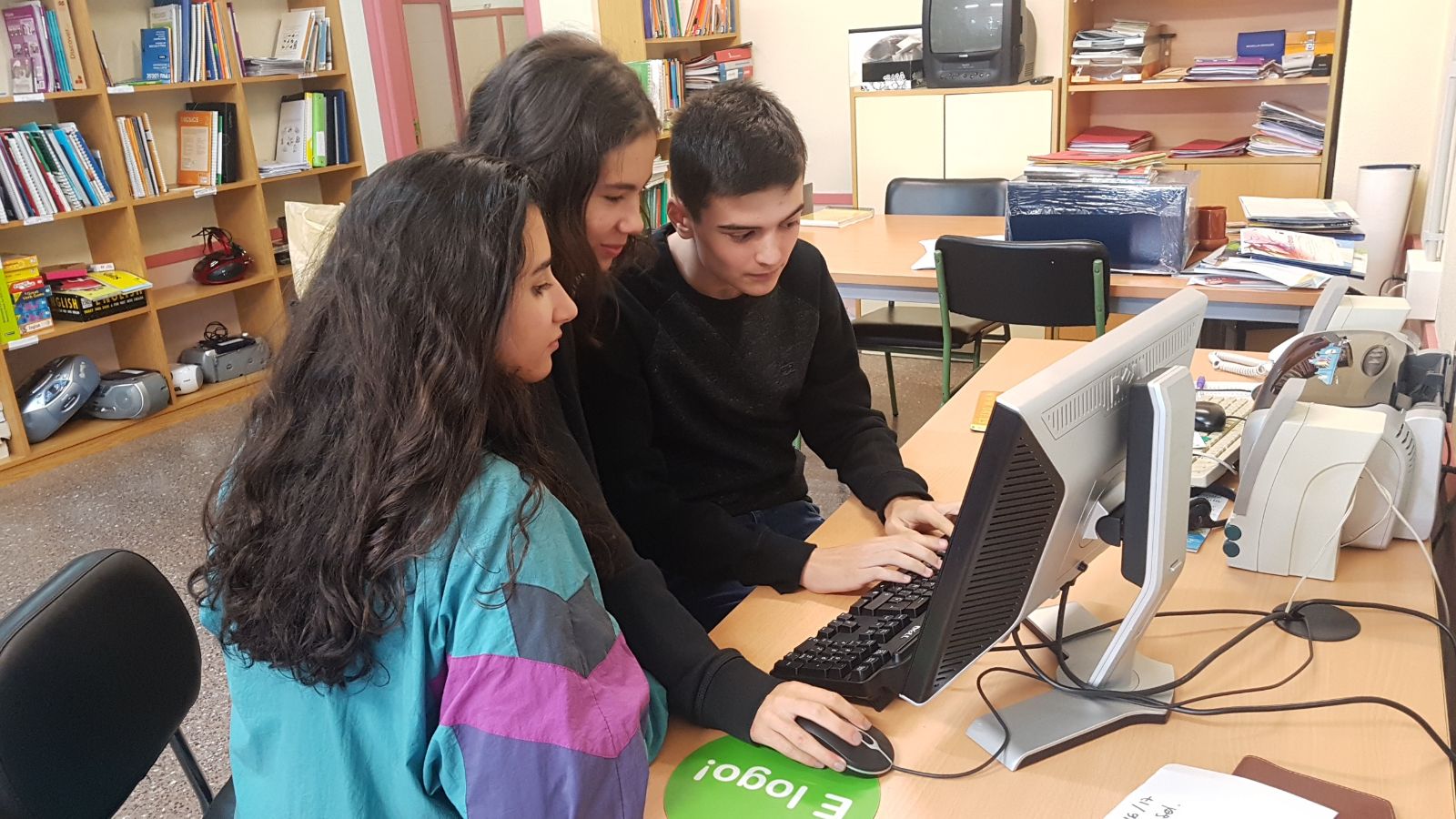 We searched some ideas on Pinterest App.
We discarded a few of them because of their difficulty.
3.     We chose two options: 
A dress or a skirt made of ties
A  waistcoat made with old jeans
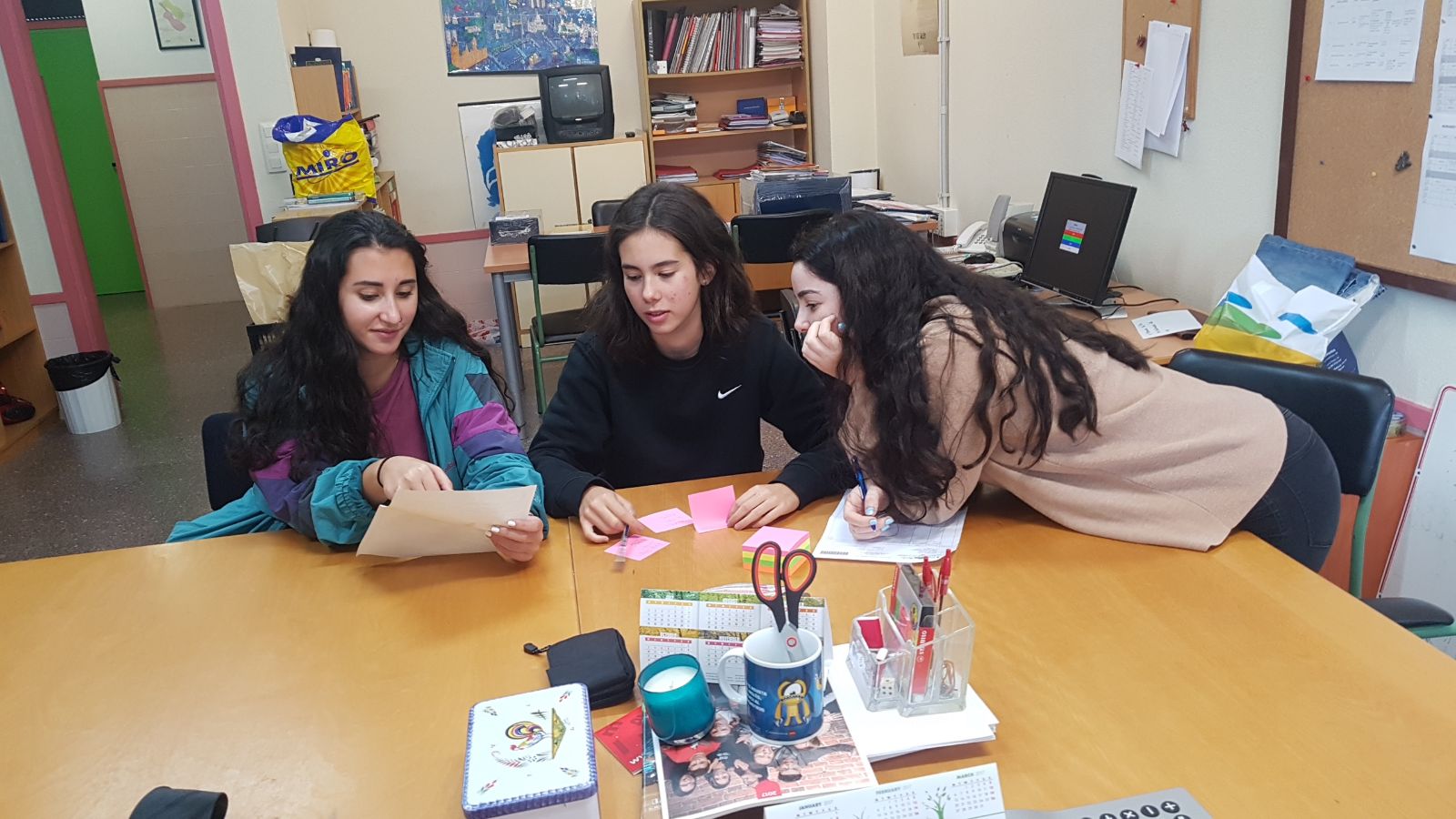 COLLECTING THE MATERIALS
We asked several teachers and students to bring us all the useless ties and jeans that they had.
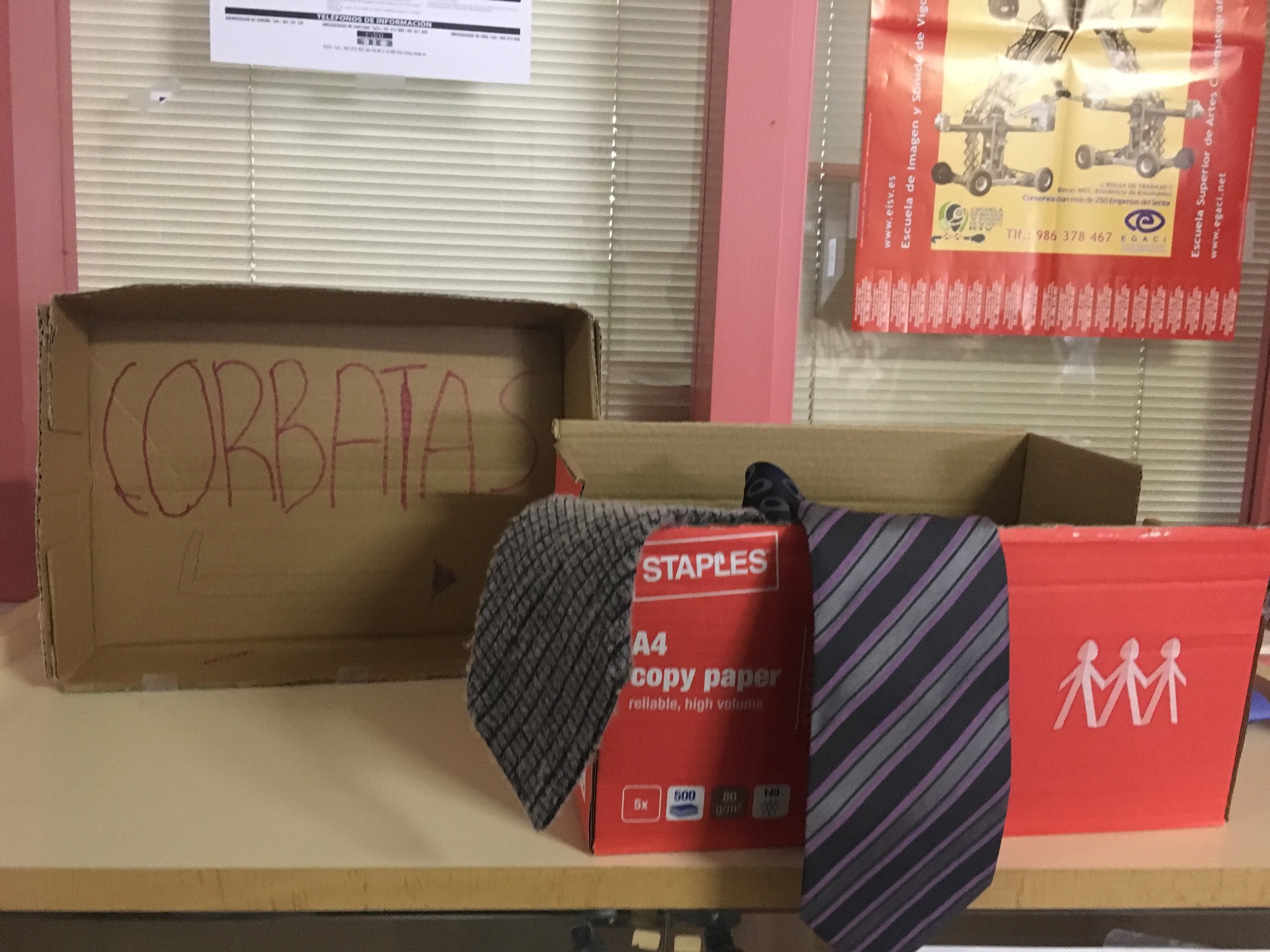 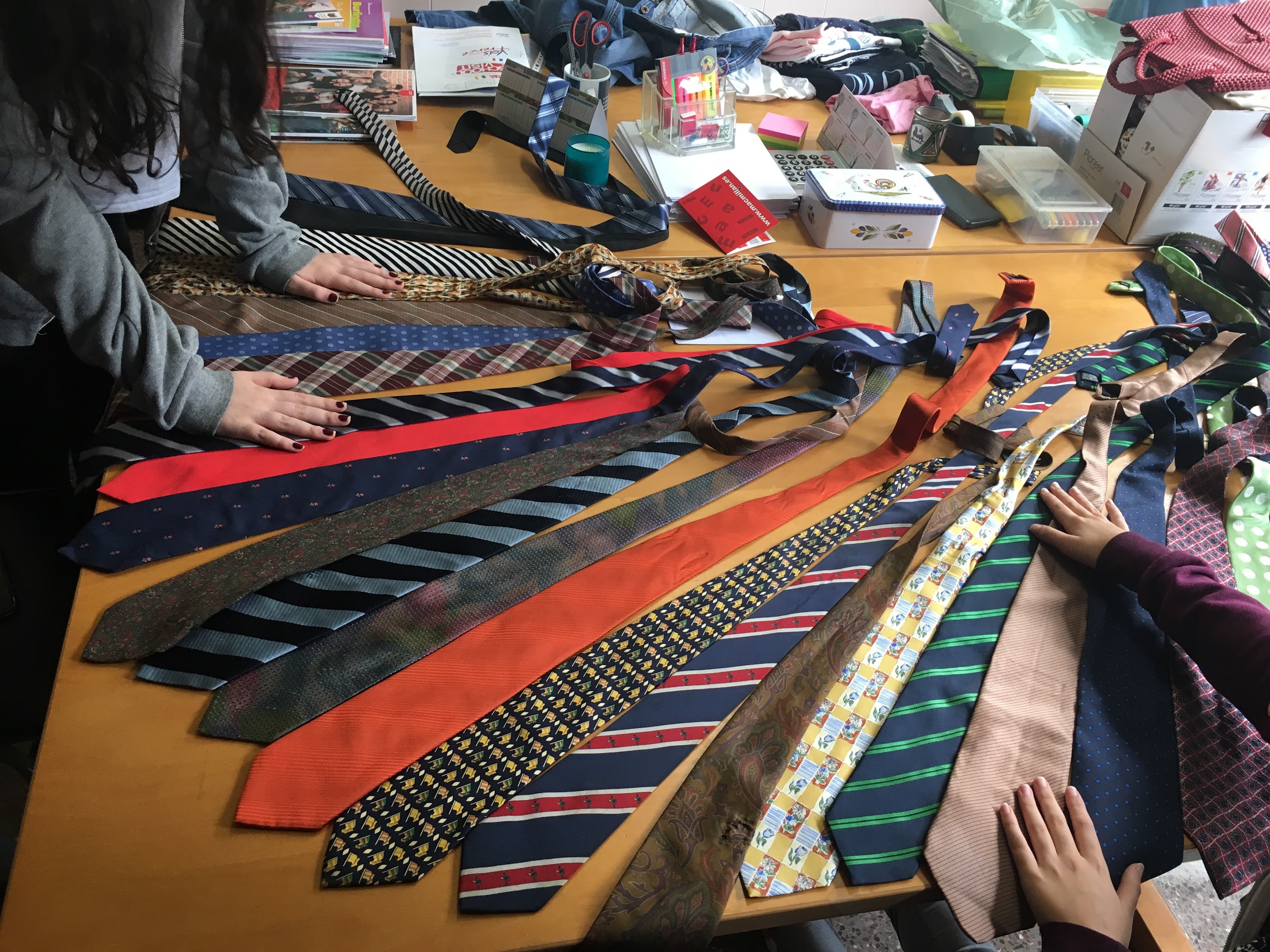 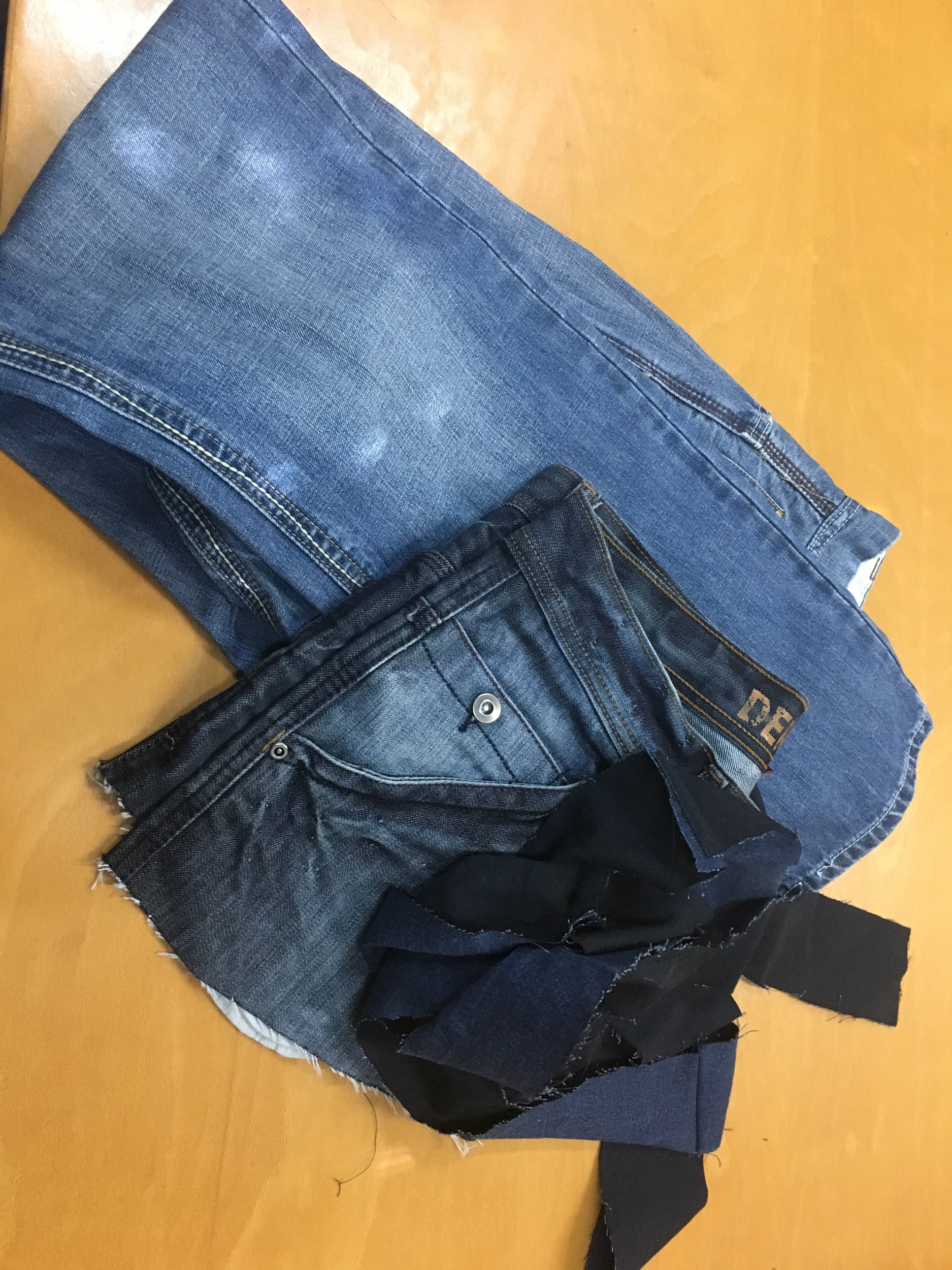 Transformation of materials
We have sewed ties to recycle them to do another clothes
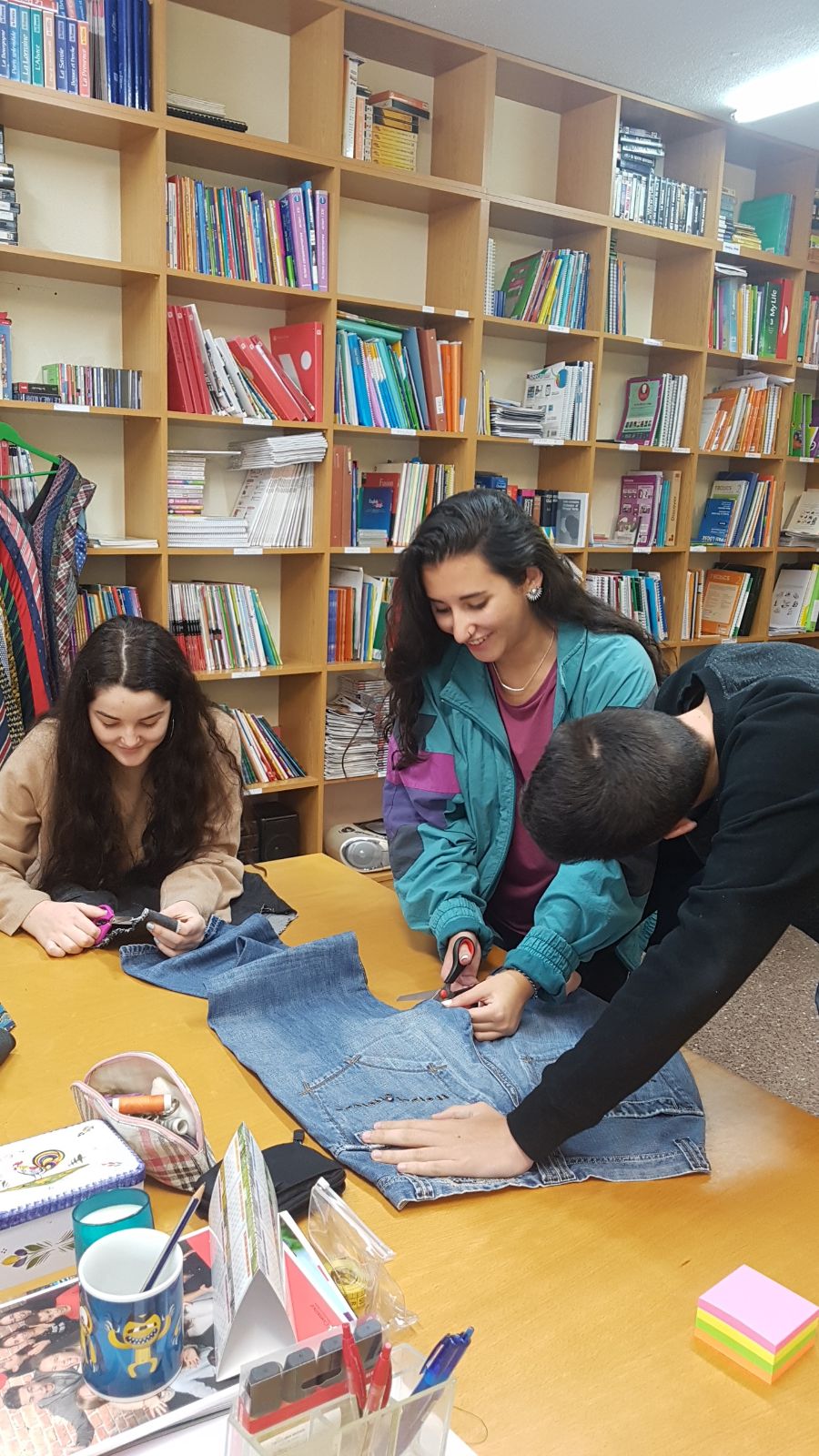 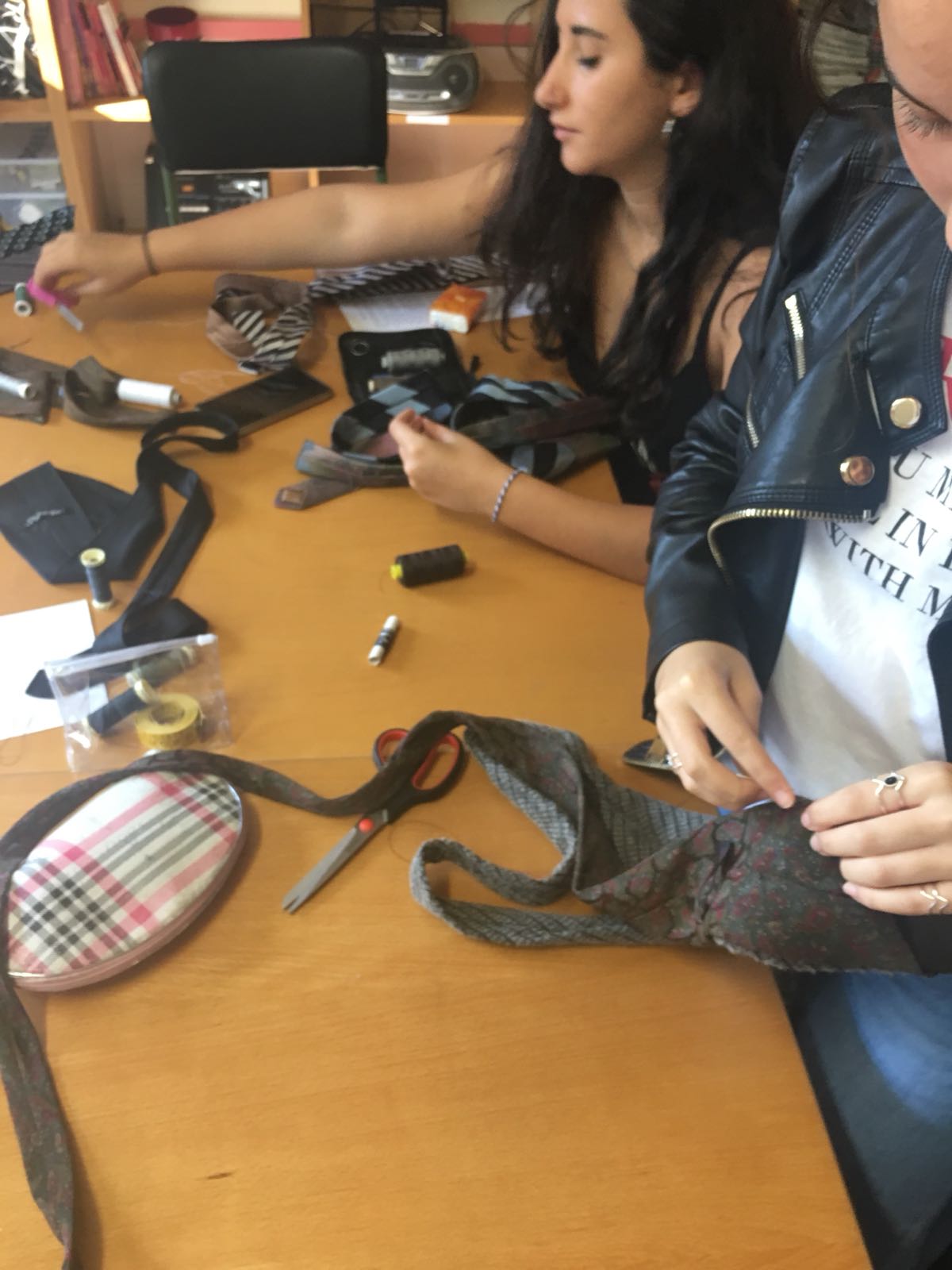 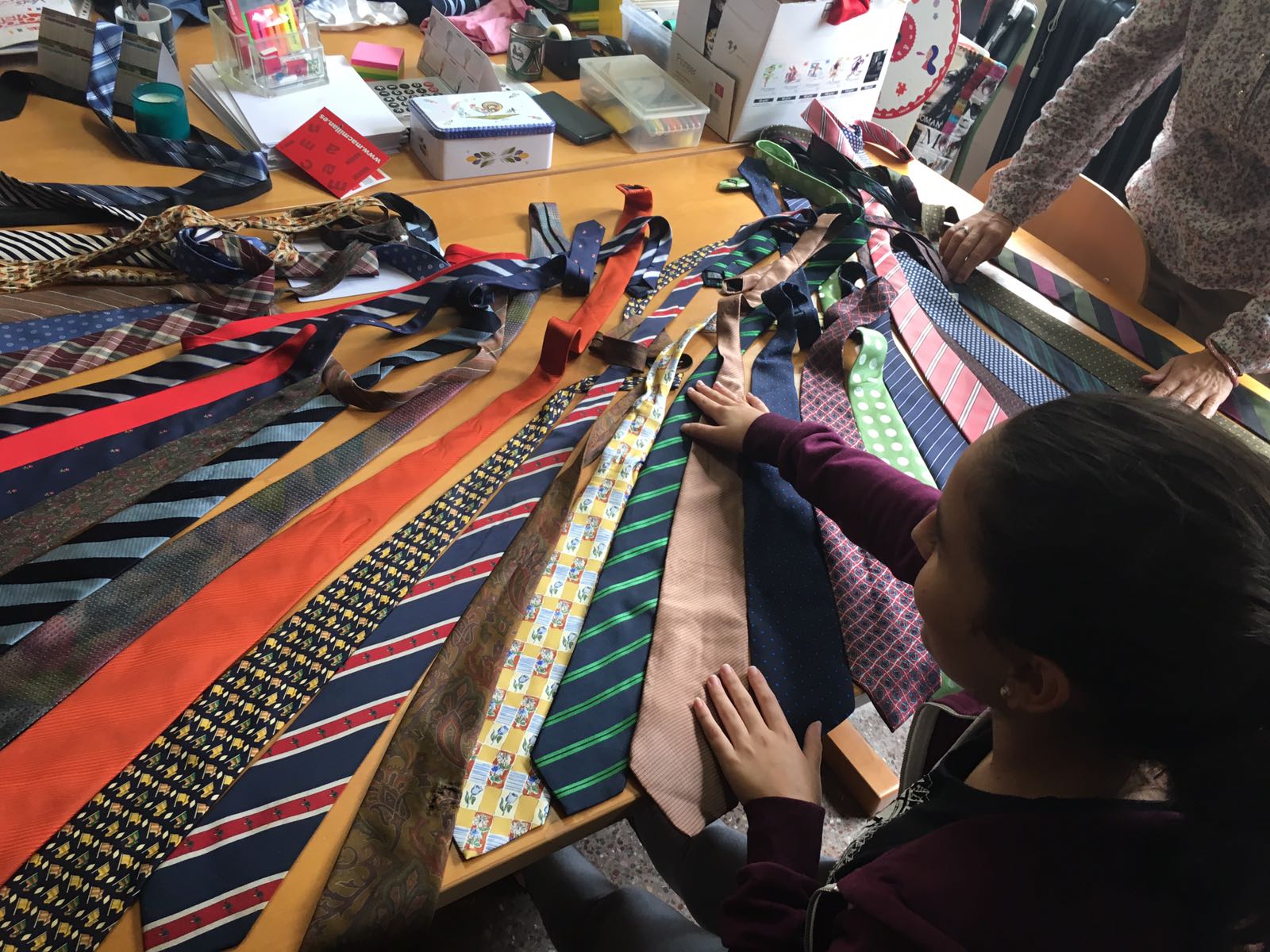 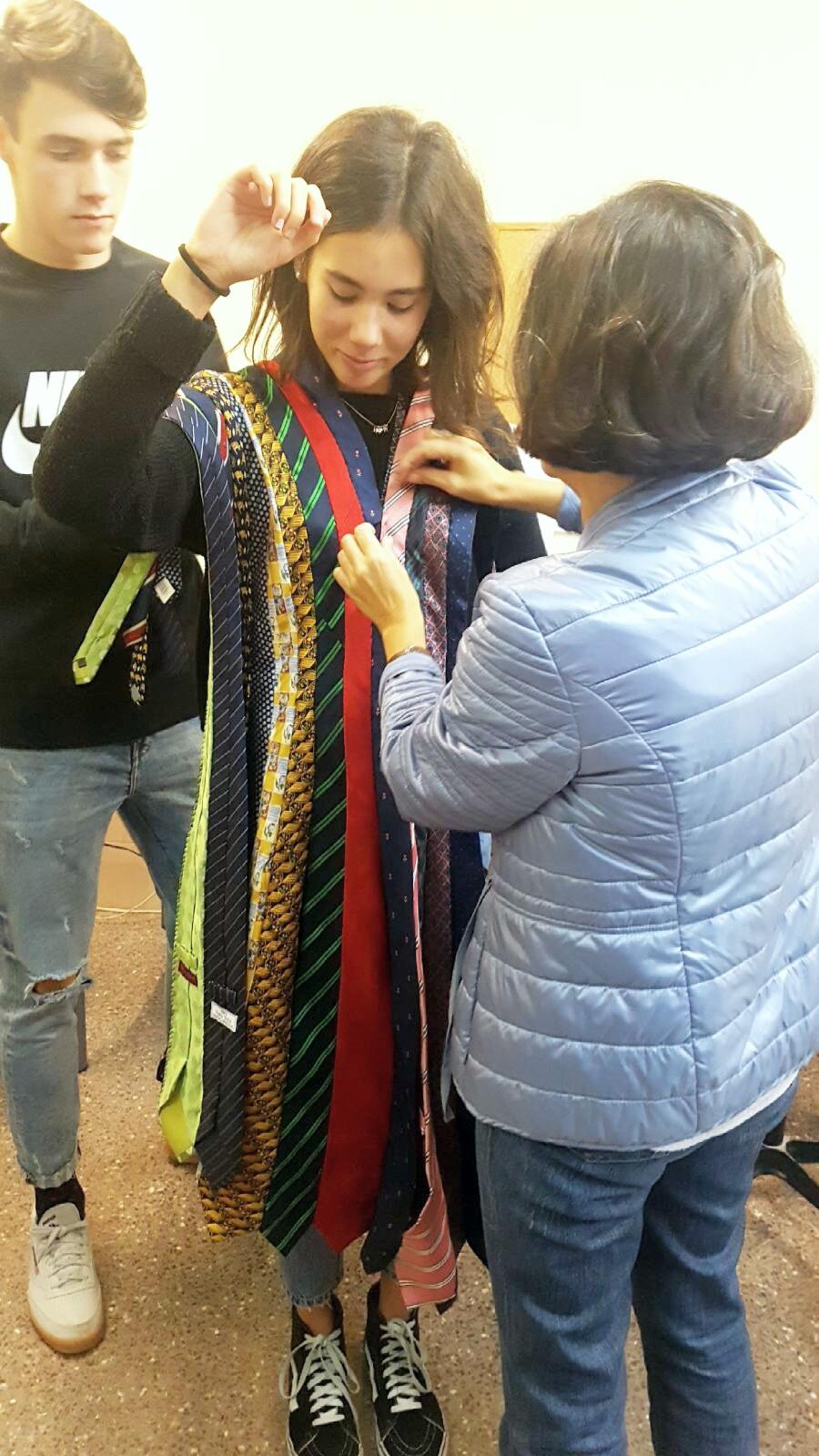 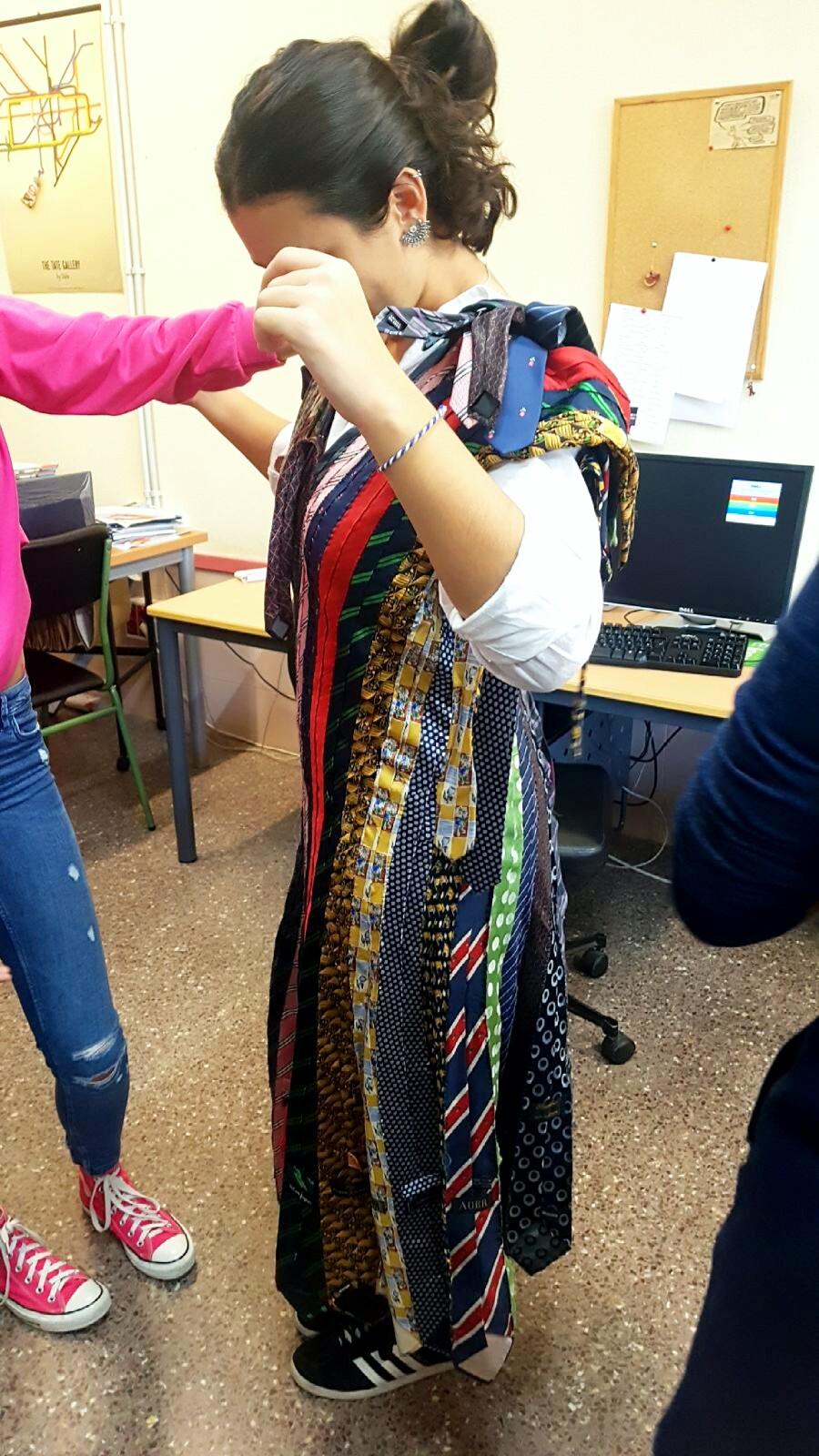 MEASURING AND TRYING THE DRESS ON
We had to decide who was going to wear the dress
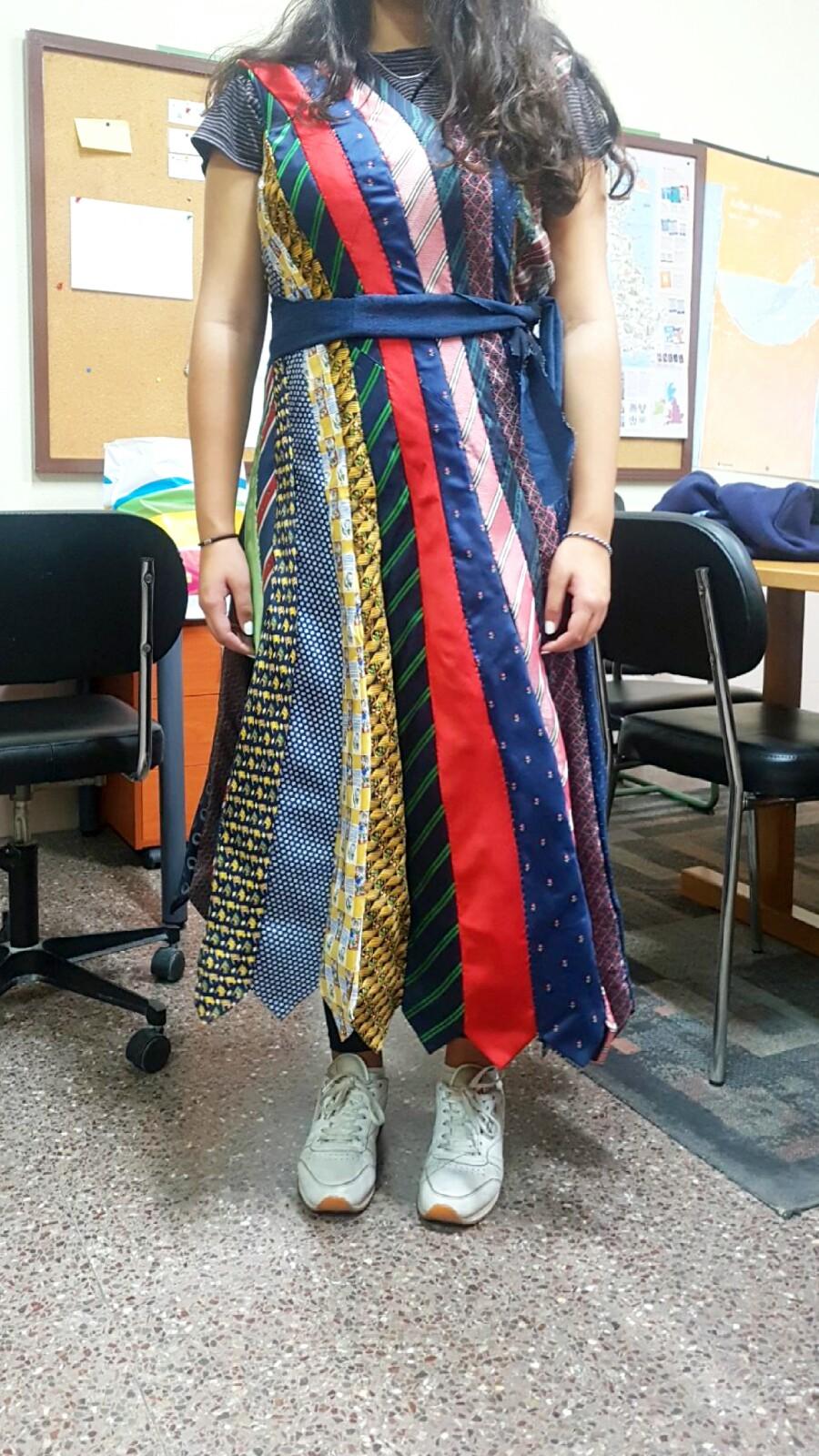 END RESULT
We got some old jeans.
Then with a marker we drew where we had to cut.
We cut the jeans and made the waistcoat.
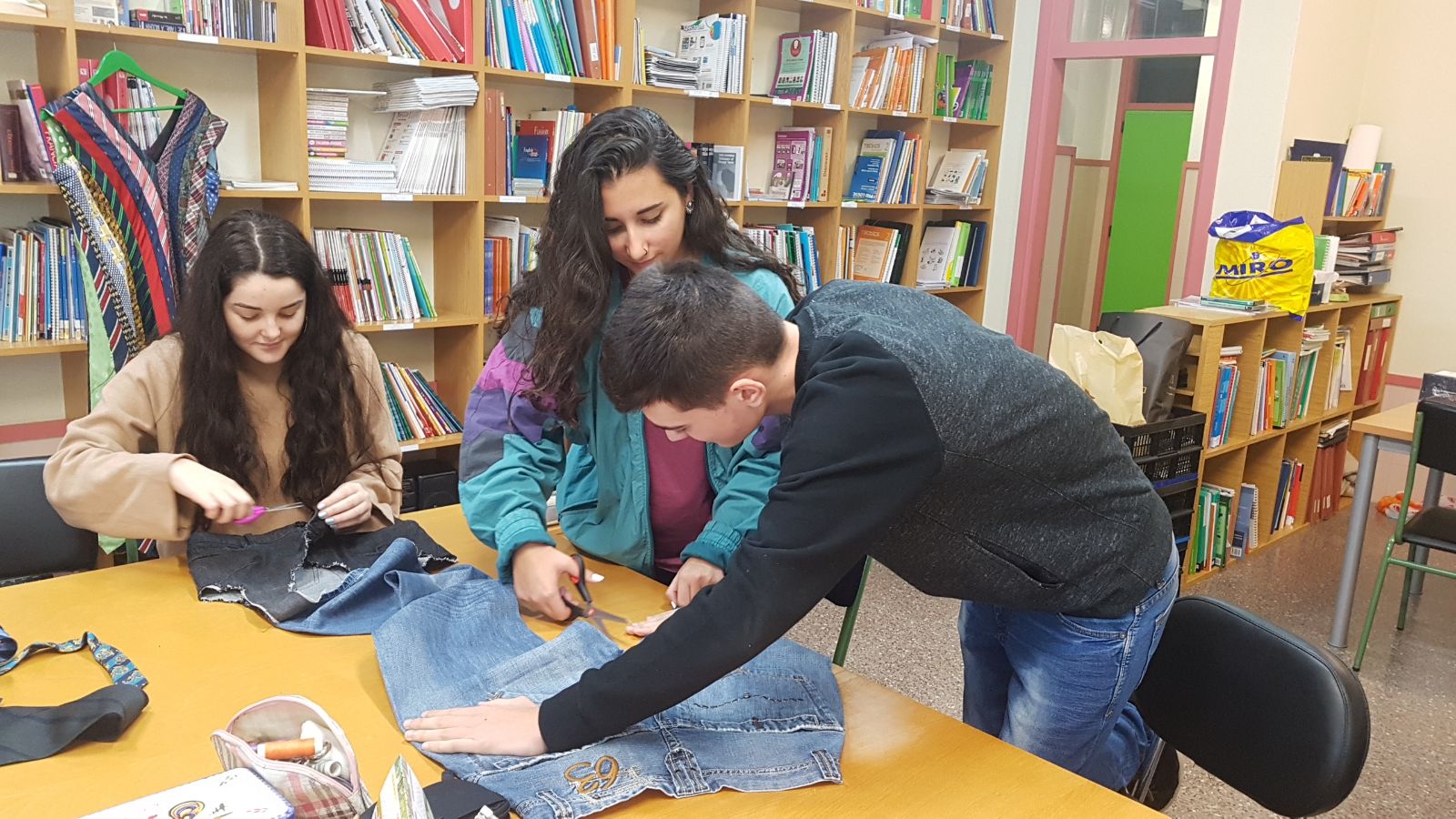 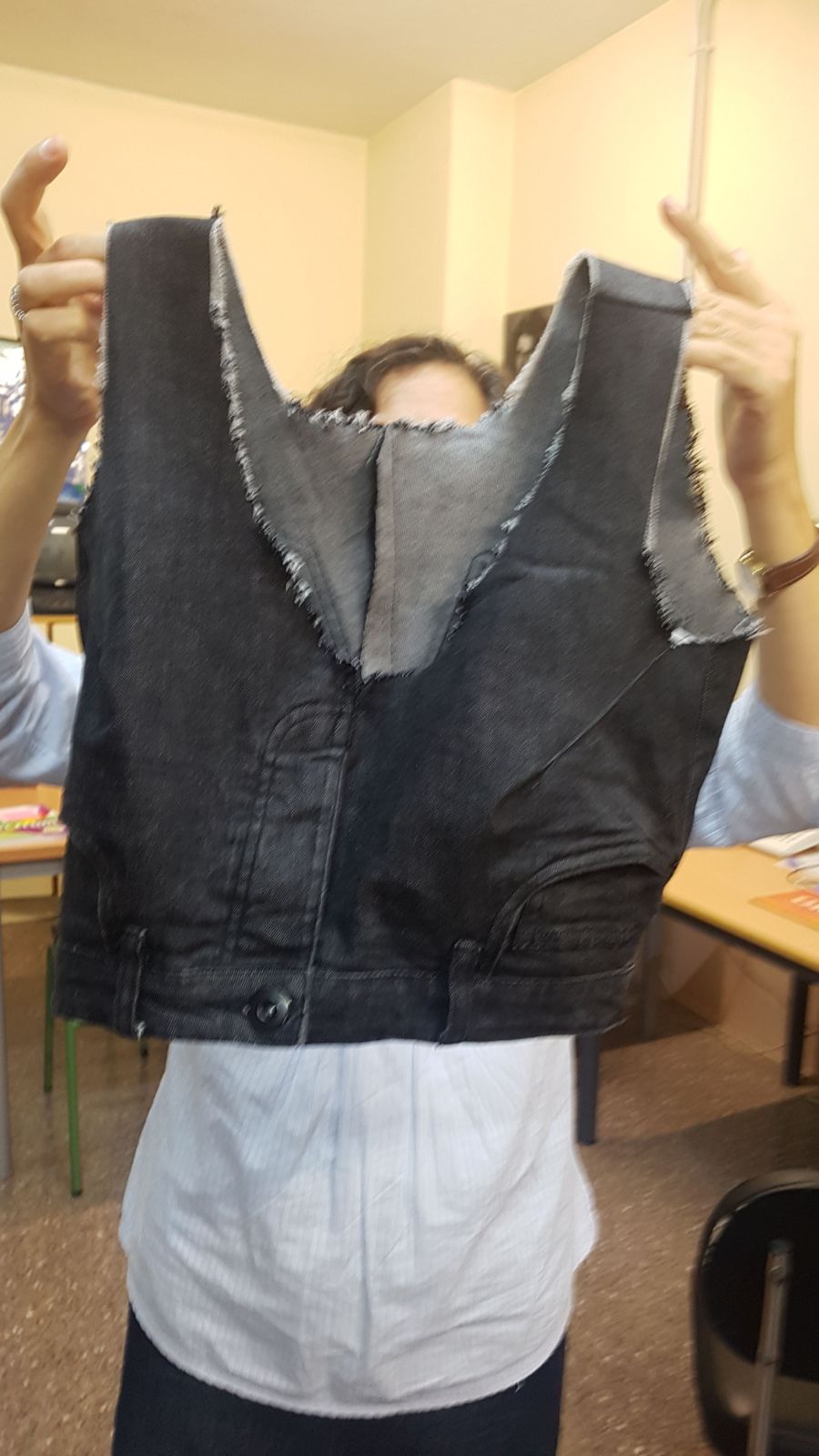 END RESULT